CSE 331Software Design & Implementation
Hal Perkins
Autumn 2012
Events, Listeners, and Callbacks
(slides by Mike Ernst and David Notkin)
1
A design exercise
Write a typing break reminder program
Offer the hard-working user occasional reminders of the perils of Repetitive Strain Injury, and encourage the user to take a break from typing.

Naive design:
Write a method to display messages and offer exercises.
Write a loop to call that method from time to time.
	
(Let's ignore multi-threaded solutions for this discussion)‏
2
TimeToStretch suggests exercises
public class TimeToStretch {
    public void run() {
        System.out.println("Stop typing!");
        suggestExercise();
    }
    public void suggestExercise() {
         ...
    }
}
3
Timer calls run() periodically
public class Timer {
  private TimeToStretch tts = new TimeToStretch();
  public void start() {
    while (true) {
      ...
      if (enoughTimeHasPassed) {
        tts.run();
      }
      ...
    }
  }
}
4
Main class puts it together
class Main {
  public static void main(String[] args) {
    Timer t = new Timer();
    t.start();
  }
}

This will work...
But we can do better
5
Module dependency diagram (MDD)‏
An arrow in a module dependency diagram (MDD) indicates “depends on” or “knows about” – simplistically, “any name mentioned in the source code”






Does Timer really need to depend on TimeToStretch?
Is Timer re-usable in a new context?
Main class depends on Timer
Main
Timer
TimeToStretch
Timer depends on TimeToStretch
6
Decoupling
Timer needs to call the run method
Timer doesn't need to know what the run method does
Weaken the dependency of Timer on TimeToStretch
Introduce a weaker specification, in the form of an interface or abstract class

	public abstract class TimerTask {
    public abstract void run();
	}

	Timer only needs to know that something (e.g., TimeToStretch) meets the TimerTask specification
7
TimeToStretch (version 2)‏
public class TimeToStretch extends TimerTask {
    public void run() {
        System.out.println("Stop typing!");
        suggestExercise();
    }

    public void suggestExercise() {
         ...
    }
}
8
Timer (version 2)‏
public class Timer {
  private TimerTask task;
  public Timer(TimerTask task) { this.task = task; }
  public void start() {
    while (true) {
      ...
      task.run();
    }
  }
}

Main creates the TimeToStretch object and passes it to Timer:
    Timer t = new Timer(new TimeToStretch());
    t.start();
9
Module dependency diagram (version 2)‏
Main still depends on Timer (is this necessary?)‏
Main depends on the constructor for TimeToStretch
Timer depends on TimerTask, not TimeToStretch 
Unaffected by implementation details of TimeToStretch
Now Timer is much easier to reuse
Main
TimerTask
Timer
Dependence
TimeToStretch
Subclassing
10
The callback design pattern
TimeToStretch creates a Timer, and passes in a reference to itself so the Timer can call it back.
This is a callback – a method call from a module to a client that it notifies about some condition.
Use a callback to invert a dependency
Inverted dependency:  TimeToStretch depends on Timer (not vice versa).
Side benefit:  Main does not depend on Timer
11
Callbacks
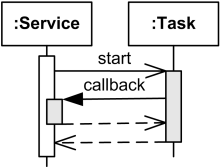 Synchronous callbacks:
Examples:  HashMap calls its client’shashCode, equals
Useful when the callback result isneeded immediately by the library
Asynchronous callbacks:
Examples:  GUI listeners
Register to indicate interestand where to call back
Useful when the callback should be performed later, when some interesting event occurs
A synchronous callback.
Time increases downward.
Solid lines:  calls
Dotted lines:  returns
12
TimeToStretch (version 3)‏
public class TimeToStretch extends TimerTask {
    private Timer timer;
    public TimeToStretch() {
        timer = new Timer(this);
    }
    public void start() {
        timer.start();
    }
    public void run() {
        System.out.println("Stop typing!");
        suggestExercise();
    }
    ...
}
Register interest with the timer
Callback entry point
13
Main (version 3)
TimeToStretch tts = new TimeToStretch();
  tts.start();
	Use a callback to invert a dependency
	This diagram shows the inversion of the dependency between Timer and TimeToStretch (compared to ver. 1)
Main does not depend on Timer
TimeToStretch depends on Timer
Main
TimerTask
Timer
TimeToStretch
14
Decoupling and design
A good design has dependences (coupling) only where it makes sense.
While you design (before you code), examine dependences.
Don’t introduce unnecessary coupling.
Coupling is an easy temptation if you code first. 
Suppose a method needs information from another object:
If you hack in a way to get it:
The hack might be easy to write.
It will damage the code’s modularity and reusability.
More complex code is harder to understand.
15
Design exercise #2
A program to display information about stocks
stock tickers
spreadsheets
graphs
Naive design:
Make a class to represent stock information
That class updates all views of that information (tickers, graphs, etc.) when it changes
16
Module dependency diagram
Main class gathers information and stores in Stocks
Stocks class updates viewers when necessary







Problem: To add/change a viewer, must change Stocks
Better: insulate Stocks from the vagaries of the viewers
Main
Stocks
StockTicker
Spreadsheet
StockGraph
17
Weaken the coupling
What should Stocks class know about viewers?
Only needs an update method to call when things change
Old:
New (uses “observer pattern”):
void updateViewers() {
    ticker.update(newPrice);
    spreadsheet.update(newPrice);
    graph.update(newPrice);
    // Edit this method whenever
    // different viewers are desired. 
}
List<Observer> observers;

void notifyObserver() {
    for (Observer obs : observers) {
        obs.update(newPrice);
    }
}

interface Observer {
    void update(...);
}
Callback
How are observers created?
The observer pattern
Stocks not responsible for viewer creation
Main passes viewers to Stocks as Observers
Stocks keeps list of Observers, notifies them of changes







Problem: doesn't know what info each Observer needs
new()
Main
Observer
Stocks.new()
Stocks.register(Obs)
Observer.update()‏
Stocks
StockTicker
Spreadsheet
StockGraph
19
A different design:  pull versus push
The Observer pattern implements  push  functionality
A pull model:  give viewers access to Stocks, let them extract the data they need
Usually need way for Stocks to tell viewers when changes happen








The best design depends on frequency of operations
(It's also possible to use both patterns simultaneously.)‏
new(Stocks)
Main
Stocks.new
Stocks
StockTicker
Spreadsheet
StockGraph
20
Another example of Observer pattern
Part of the JDK
// Represents a sign-up sheet of students
public class SignupSheet extends Observable {
  private List<String> students
    				= new ArrayList<String>();
  public void addStudent(String student) {
    students.add(student);
    notifyObservers();
  }
  public int size() {
    return students.size();
  }
}
21
An Observer
Part of the JDK
public class SignupObserver implements Observer {
  // called whenever the observed object is changed
  public void update(Observable o, Object arg) {
    System.out.println("Signup count: "    
                       + ((SignupSheet)o).size());‏
  }
}
Not relevant to us
cast because Observable is non-generic ☹
22
Using the observer
SignupSheet s = new SignupSheet();
    s.addStudent("billg");
    // nothing visible happens
    s.addObserver(new SignupObserver());
    s.addStudent("torvalds");
    // now text appears:  "Signup count: 2"

	Java's “Listeners” (particularly in GUI classes) are examples of the Observer pattern
23
User interfaces:  appearance vs. content
It is easy to tangle up appearance and content.
Particularly when supporting direct manipulation (e.g., dragging line endpoints in a drawing program)
Another example:  program state stored in widgets in dialog boxes
Neither can be understood easily or changed easily
This destroys modularity and reusability
Over time, it leads to bizarre hacks and huge complexity
Code must be discarded
Callbacks, listeners, and other patterns can help
24